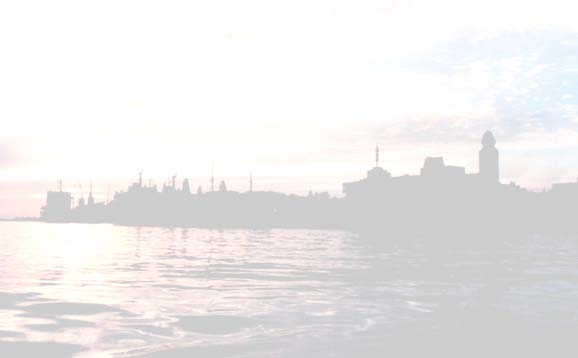 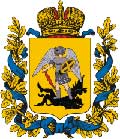 Министерство природных ресурсов и лесопромышленного комплекса Архангельской области
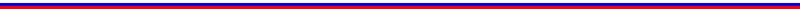 О подготовке сил и средств
к пожароопасному сезону 2021 года в лесах Архангельской области
Мураев Игорь Геннадиевич – 
министр природных ресурсов 
и лесопромышленного комплекса 
Архангельской области
1
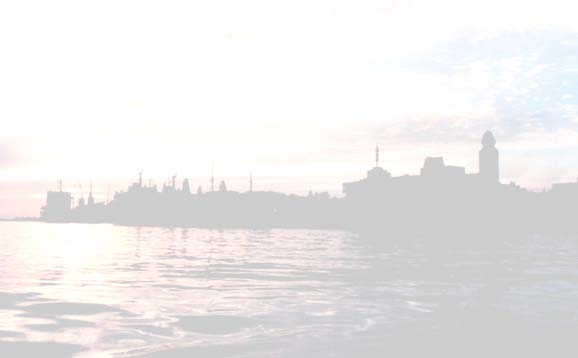 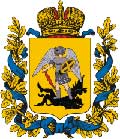 Министерство природных ресурсов и лесопромышленного комплекса Архангельской области
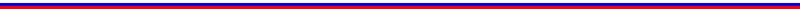 Структура земель, на которых расположены леса
Общая площадь лесов
 29,4 млн. га

Земли лесного фонда – 
28,4 млн. га (97%)

Леса на землях ООПТ – 
0,7 млн.га (2%)

Леса на землях обороны и безопасности – 
0,2 млн.га  (0,7%)

Леса на землях 
населенных пунктов – 
0,001 млн. га (0,003%)
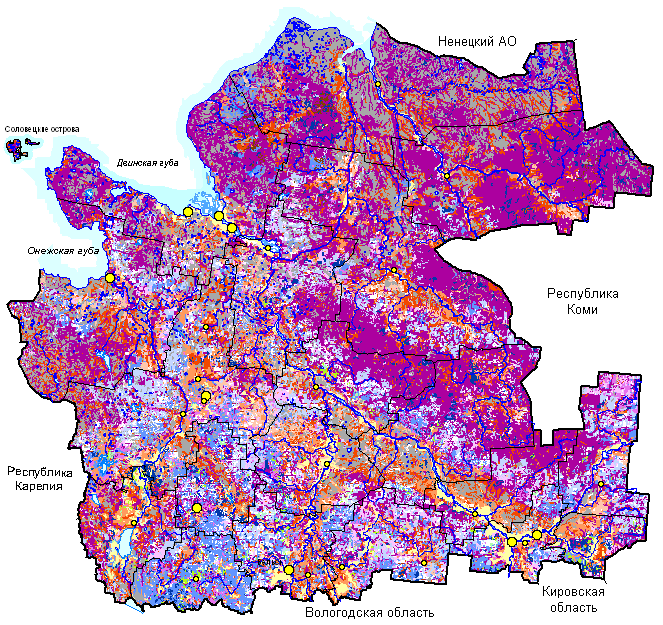 2
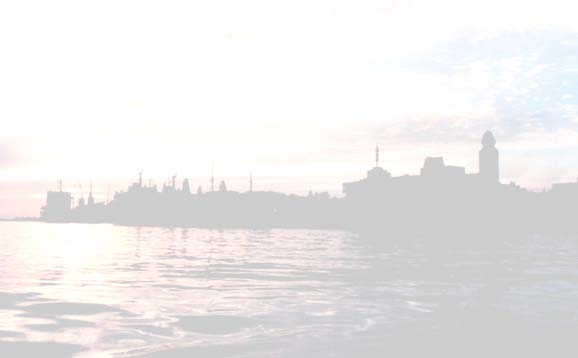 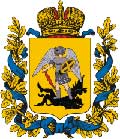 Министерство природных ресурсов и лесопромышленного комплекса Архангельской области
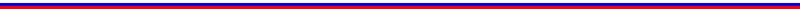 Средневзвешанный показатель пожарной опасности по условиям погоды и количество пожаров за пожароопасный сезон
2020
3
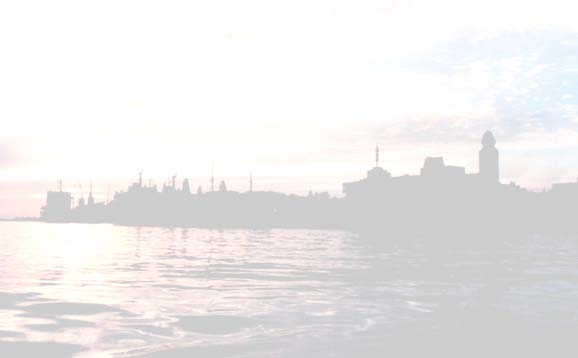 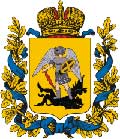 Министерство природных ресурсов и лесопромышленного комплекса Архангельской области
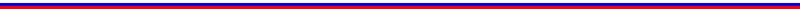 Подготовка к пожароопасному сезону
22.12.2020 – распоряжение Правительства Архангельской области № 555-рп «Об итогах пожароопасного сезона 2020 года и организации мероприятий по тушению лесных пожаров в 2021 году»

27.01.2021 – итоговый сбор Архангельской территориальной подсистемы РСЧС, по итогам которой принят протокол по подведению итогов деятельности выполнения мероприятий ГО в 2020 году и постановке задач на 2021 год

29.01.2021 – утверждены Планы тушения лесных пожаров на территории лесничеств

05.03.2021 – Комплексный план основных мероприятий по организации подготовки к пожароопасному сезону и профилактики предупреждения лесных пожаров


16.03.2021 – заседание комиссии Архангельской области по предупреждению и ликвидации чрезвычайных ситуаций и обеспечению пожарной безопасности

18.03.2021 – утвержден Сводный план тушения лесных пожаров
4
4
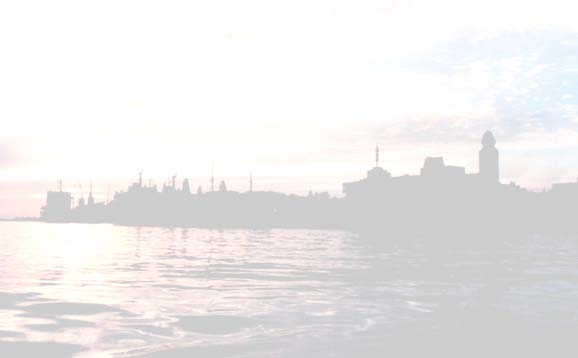 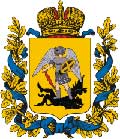 Министерство природных ресурсов и лесопромышленного комплекса Архангельской области
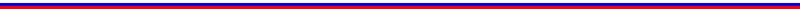 Группировка сил и средств по Сводному плану тушения лесных пожаров на 2021 год
5
5
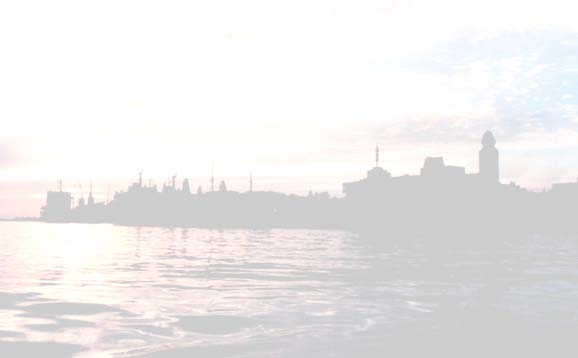 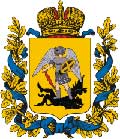 Министерство природных ресурсов и лесопромышленного комплекса Архангельской области
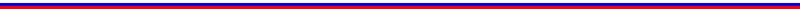 Мониторинг пожарной опасности в лесах
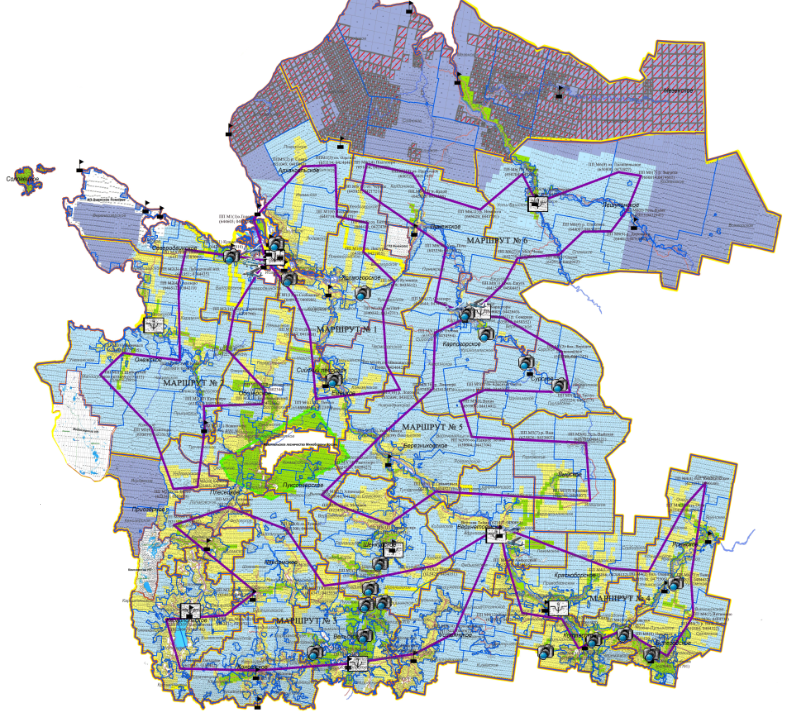 Зона наземного мониторинга 
1,5 млн.га  (5%)
54 маршрута 

Зона авиационного мониторинга
21,2 млн.га (75%)
6 маршрутов 

Зона космического мониторинга
5,7 млн.га (20%),
в том числе 
зона контроля 
2,5 млн.га (9%)
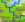 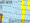 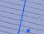 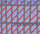 6
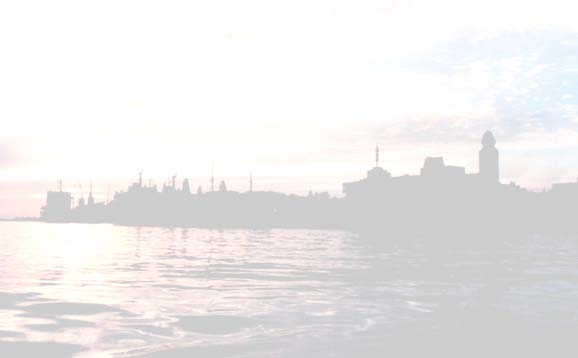 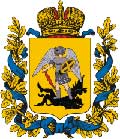 Министерство природных ресурсов и лесопромышленного комплекса Архангельской области
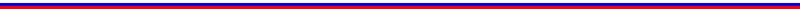 Мониторинг пожарной опасности в лесах с использованием системы дистанционного мониторинга и раннего обнаружения лесных пожаров
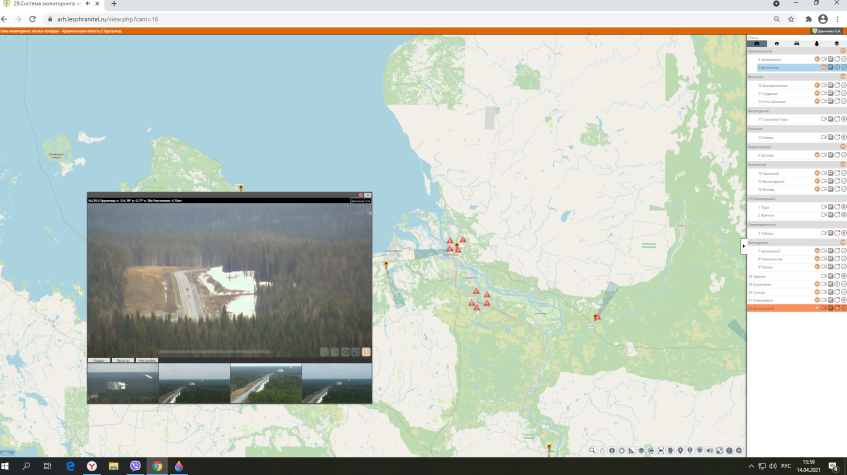 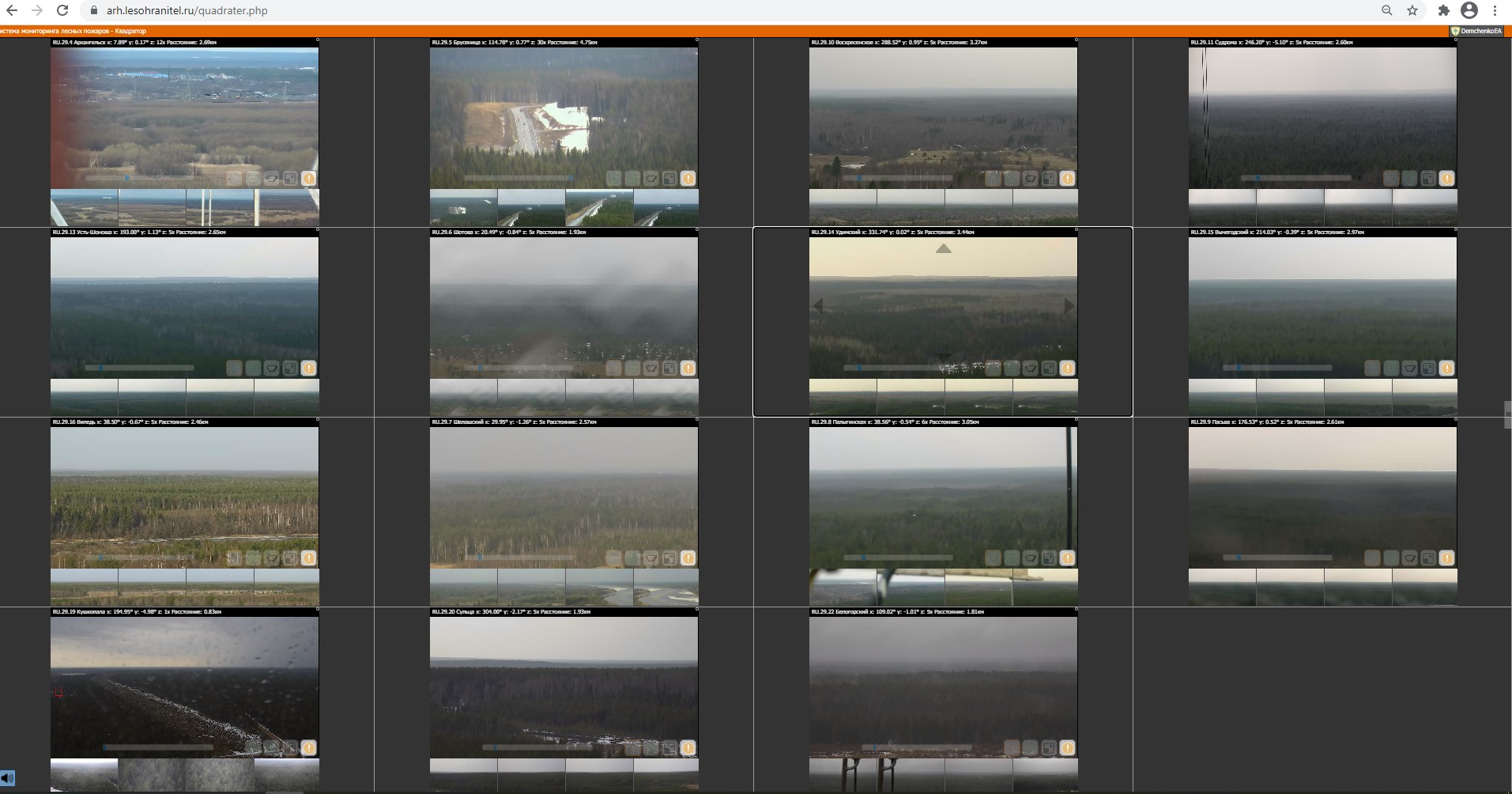 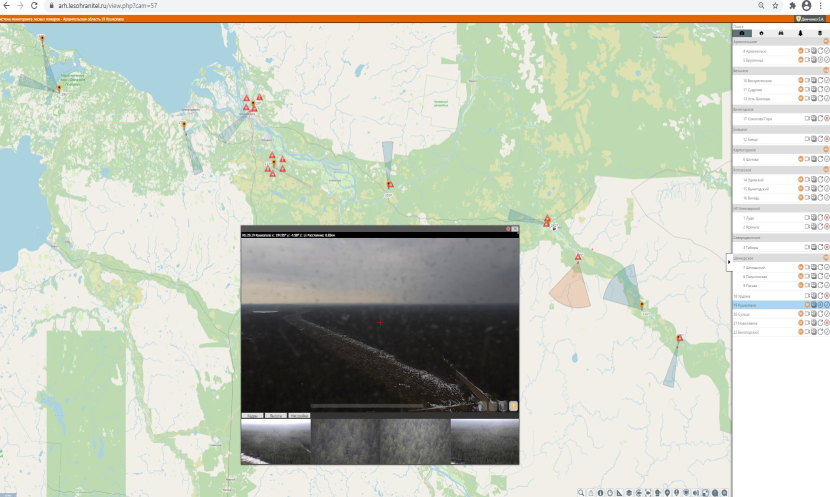 7
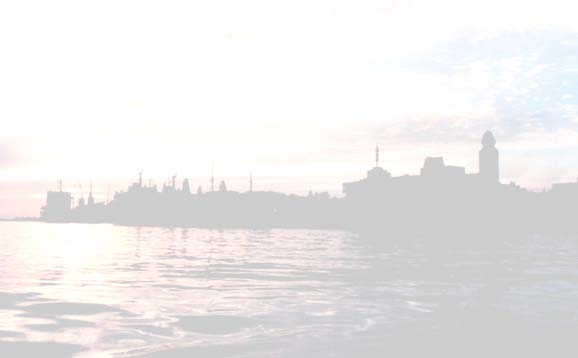 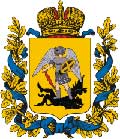 Министерство природных ресурсов и лесопромышленного комплекса Архангельской области
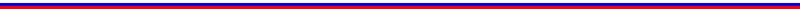 Финансирование мероприятий по охране лесов от пожаров
8
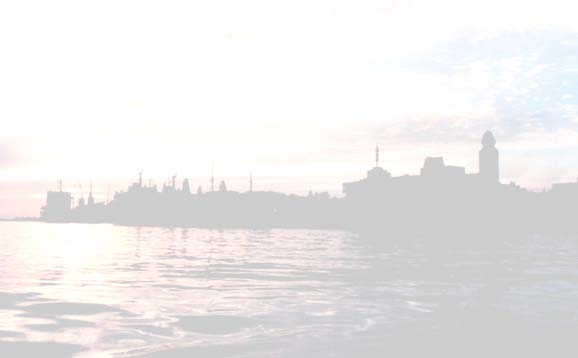 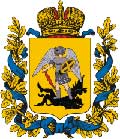 Министерство природных ресурсов и лесопромышленного комплекса Архангельской области
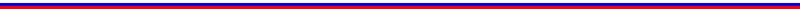 Закупка техники и оборудования в рамках регионального проекта «Сохранение лесов (Архангельская область)»
9
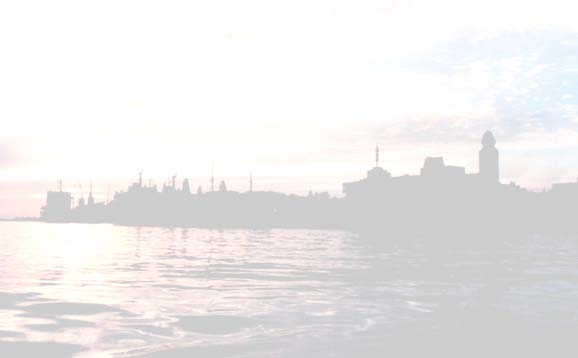 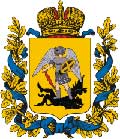 Министерство природных ресурсов и лесопромышленного комплекса Архангельской области
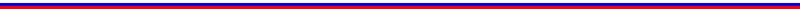 Закупка техники и оборудования в рамках регионального проекта «Сохранение лесов (Архангельская область)»
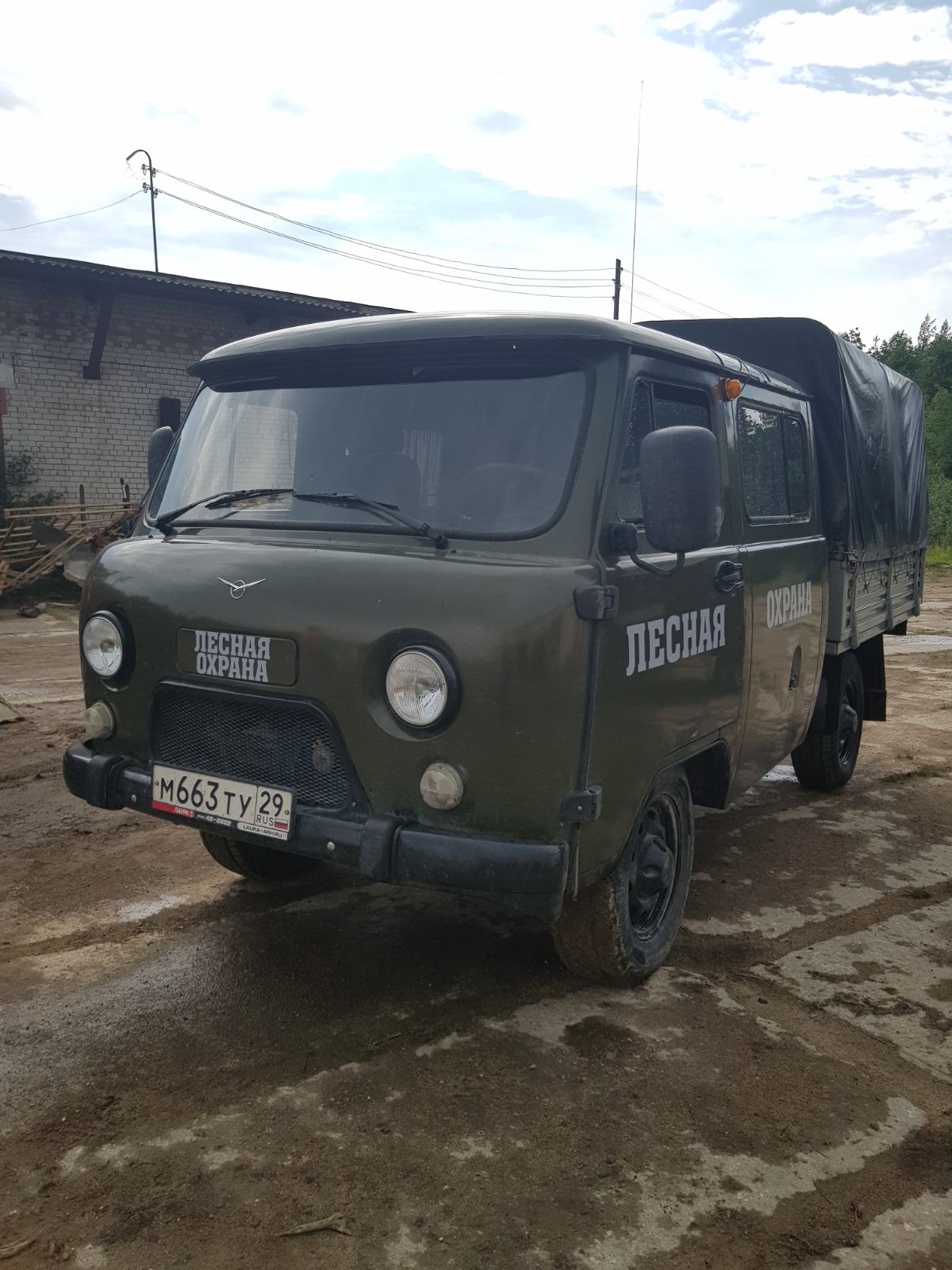 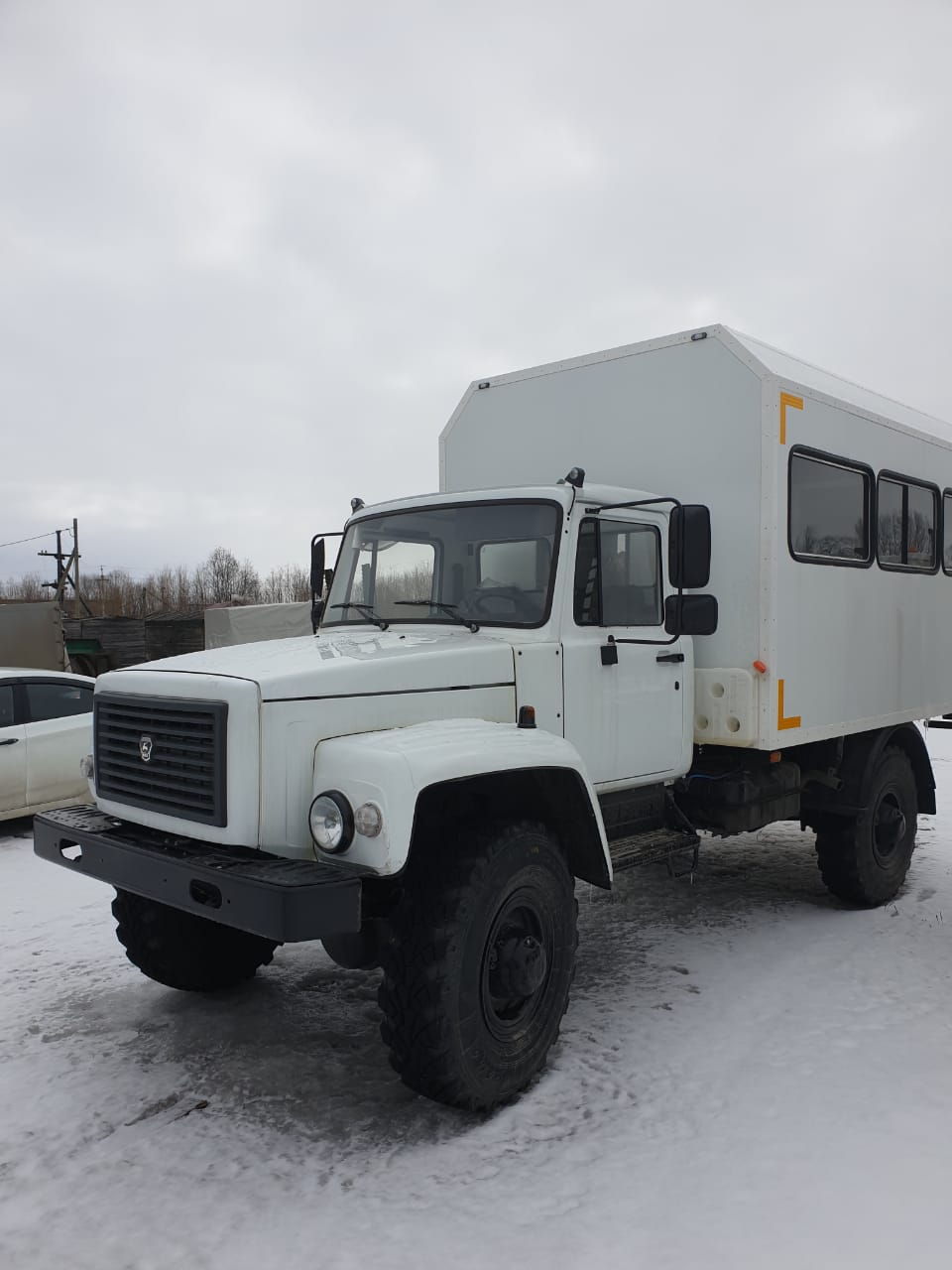 Автомобиль УАЗ
Вахтовый автомобиль
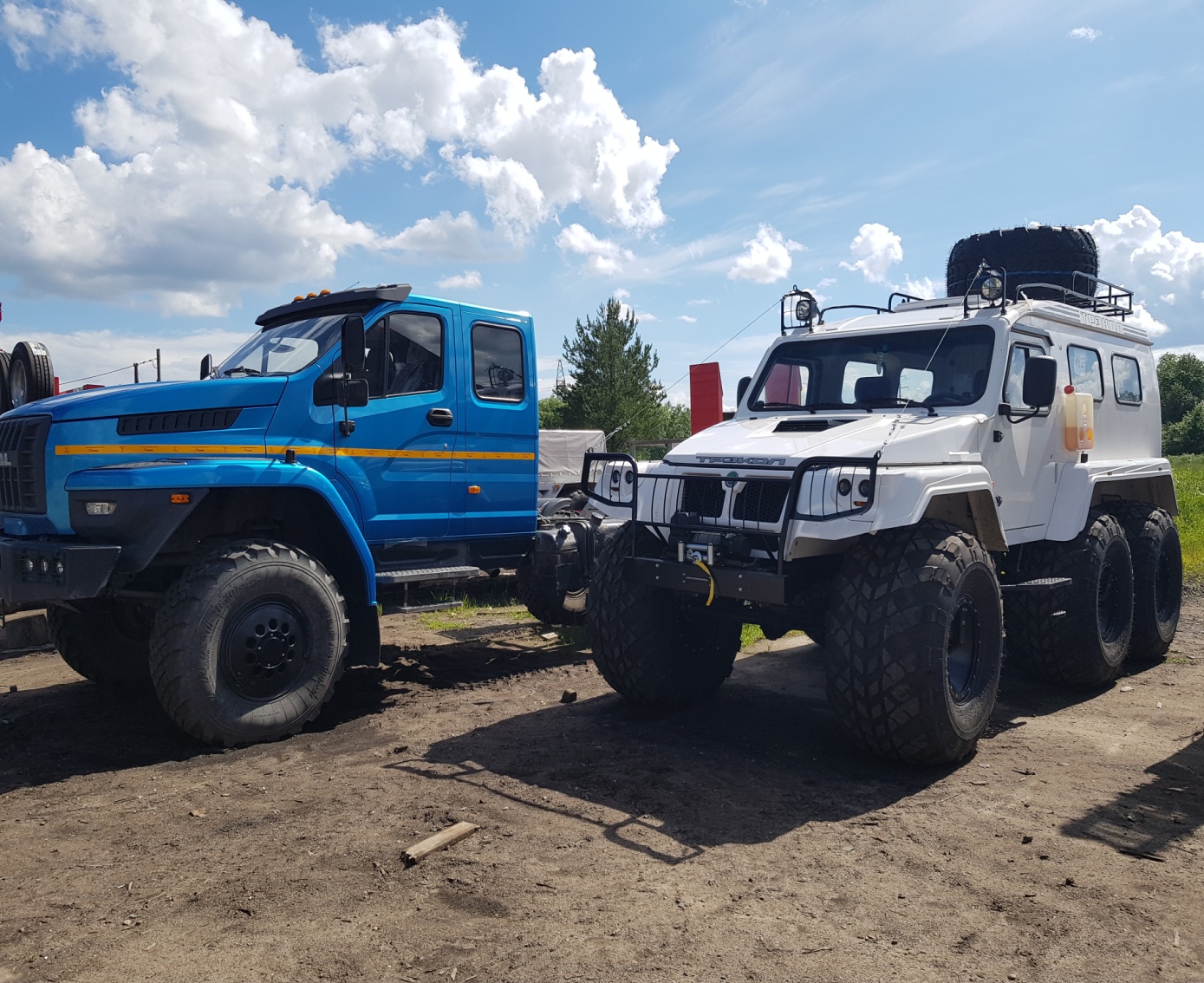 ТРЭКОЛ
Тягач с тралом
10
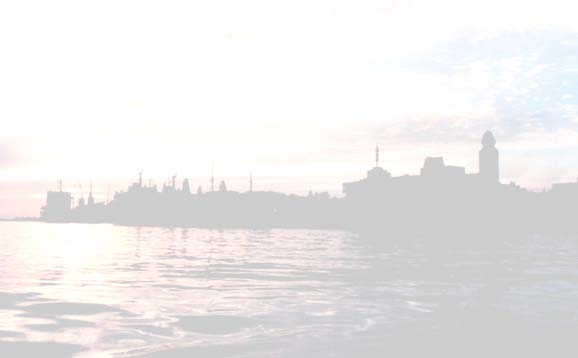 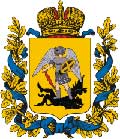 Министерство природных ресурсов и лесопромышленного комплекса Архангельской области
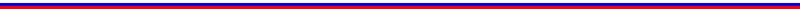 ПодготовкаГАУ АО «Единый лесопожарный центр» 
к пожароопасному сезону
январь – март  –  доведение государственного задания на выполнение работ по охране лесов от пожаров и соглашений на закупку техники (оборудования) и проведение обучения;

 до 1 апреля – заключение договоров на оказание авиационных услуг и предоставление метеорологической информации, обеспечение технической готовности средств пожаротушения;

 до 15 апреля – формирование списков кандидатов на должности лесных пожарных на временной основе на пожароопасный сезон;

 до 30 апреля – проведение воздушных тренировок работников парашютно (десантной)-пожарной службы и контрольно-проверочных полетов лётчиков-наблюдателей;

 с 1 мая - обеспечение круглосуточного режима работы региональной диспетчерской службы лесного хозяйства.
11
11
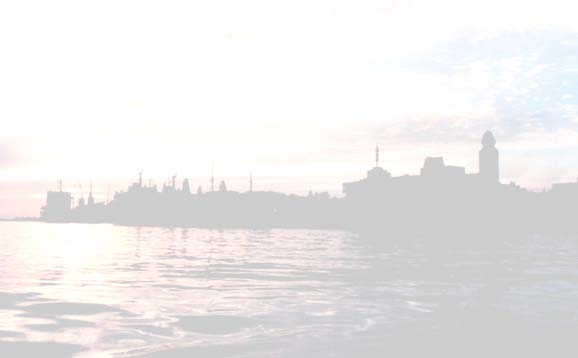 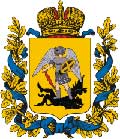 Министерство природных ресурсов и лесопромышленного комплекса Архангельской области
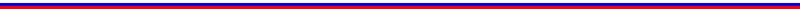 ПодготовкаГАУ АО «Единый лесопожарный центр» 
к пожароопасному сезону
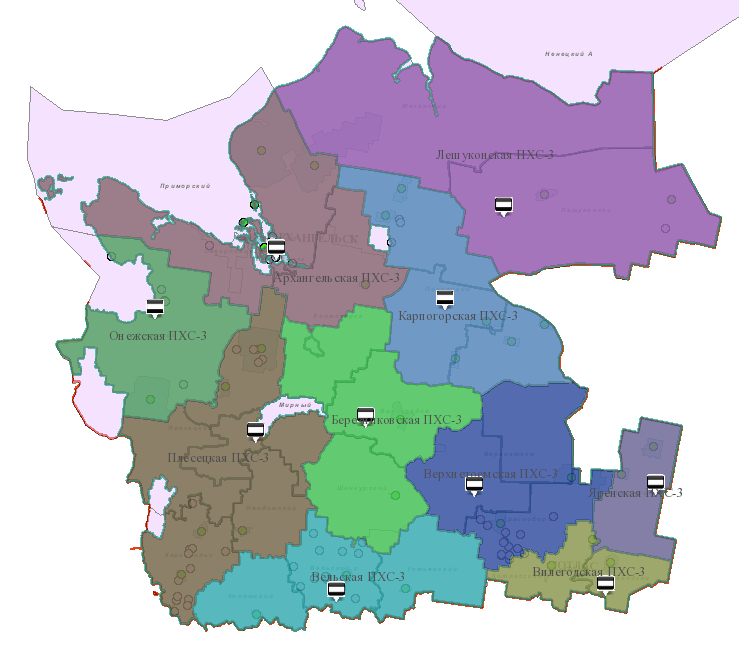 10 пожарно-химических станций 3 типа 

2 пункта сосредоточения пожарного инвентаря 
 9 авиаподразделений
12
12
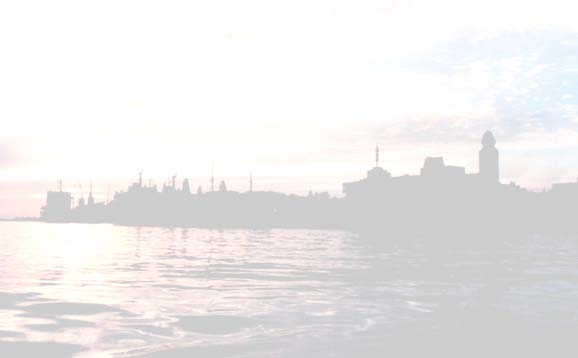 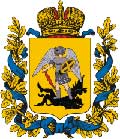 Министерство природных ресурсов и лесопромышленного комплекса Архангельской области
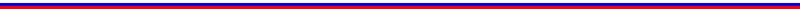 ПодготовкаГАУ АО «Единый лесопожарный центр» 
к пожароопасному сезону
Отработка спуска 
с вышки – тренажера
со спусковым устройство КС-К
Воздушная тренировка перед сезоном 
на парашютной системе Лесник-3
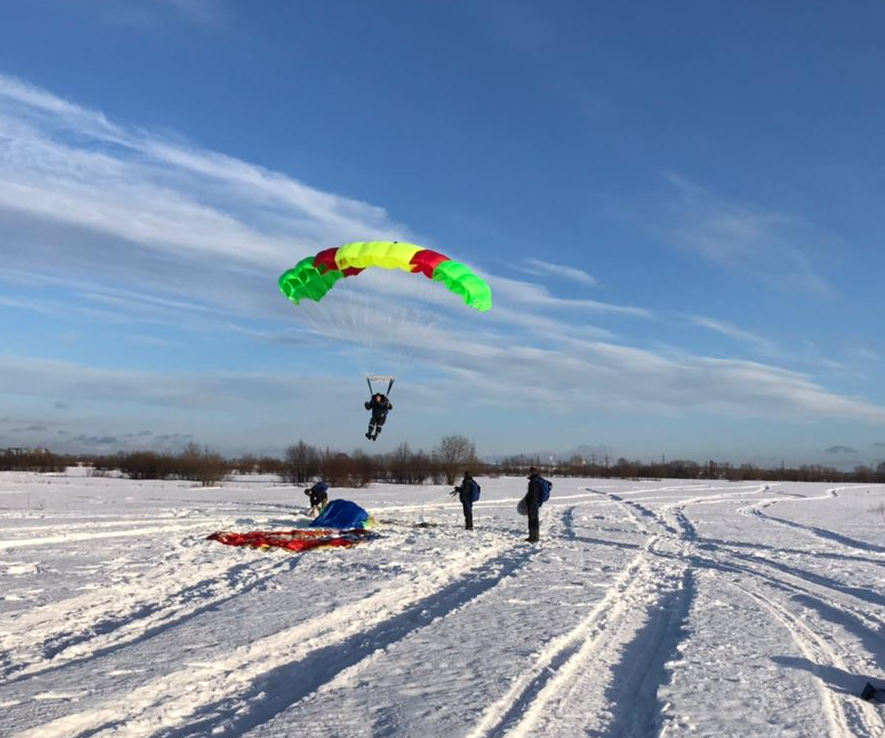 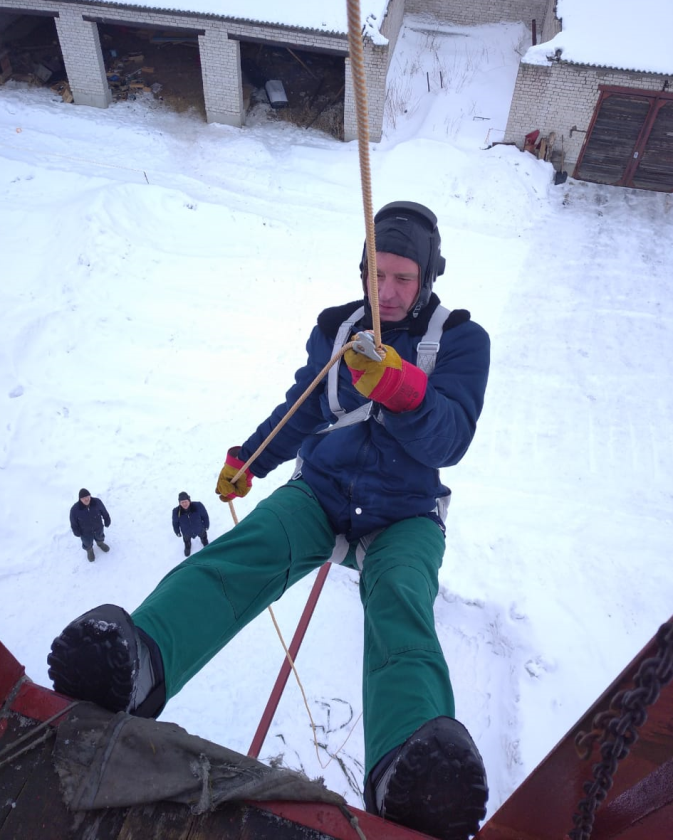 13
13
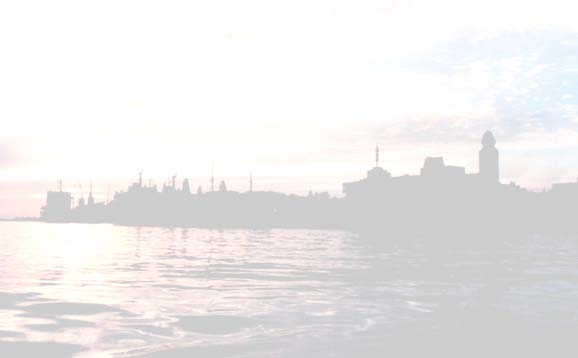 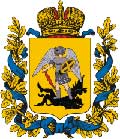 Министерство природных ресурсов и лесопромышленного комплекса Архангельской области
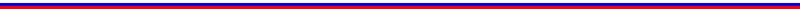 ПодготовкаГАУ АО «Единый лесопожарный центр» 
к пожароопасному сезону
4 квадрокоптера
-беспилотника
Вид с квадрокоптера
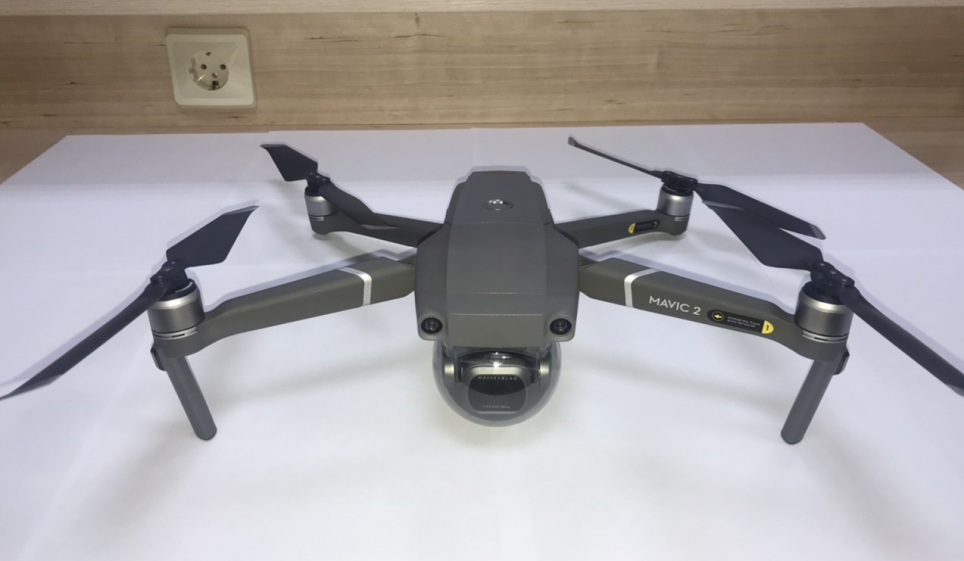 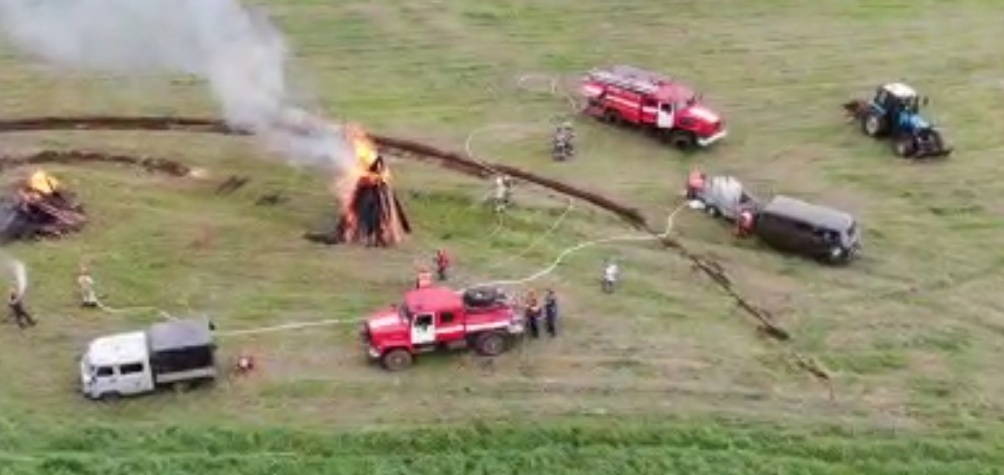 14
14
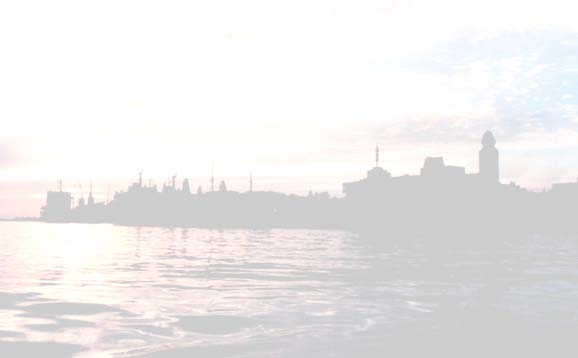 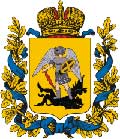 Министерство природных ресурсов и лесопромышленного комплекса Архангельской области
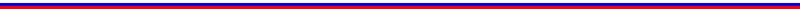 БЛАГОДАРЮ  ЗА  ВНИМАНИЕ
15